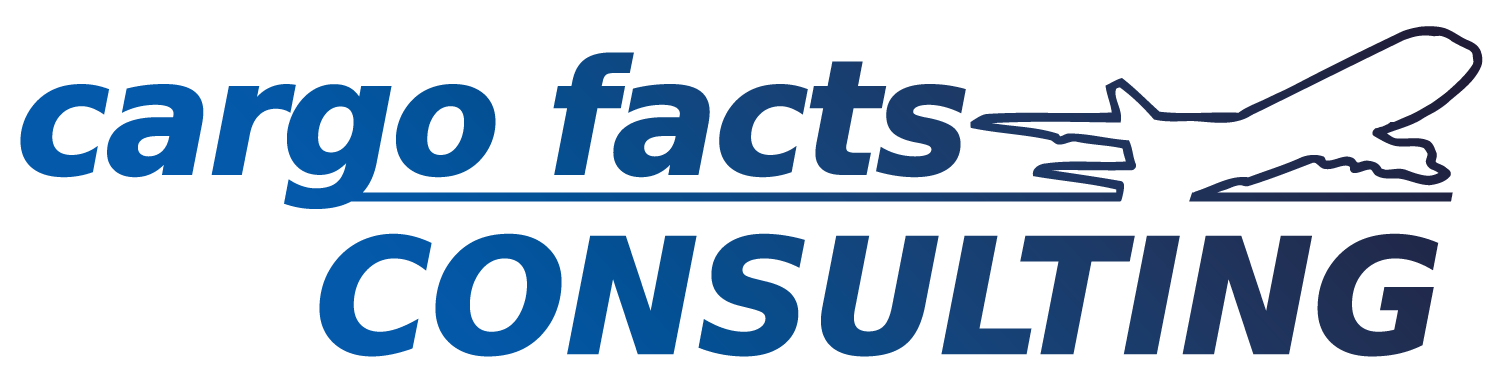 E-Commerce
Dedicated Air Capacity
15 July 2020
www.cfcInsights.com
Only Amazon is effectively running its own airline, but Alibaba and Jd.com are making increasing use of charter capacity.
Top Platforms 2019 
Gross Merchandise Value (GMV)
GMV in US$ Billions
Growth
+33%
+60%
+39%
+29%
+21%
-10%
+12%
+17%
+28%
+6%
*
Source: Cargo Facts Consulting, Company Financials
2
In Q1 2020, Amazon operated 40% more flights than Q1 2019. Measured in flights, Amazon’s air network. is 1/3 the size of UPS and 1/5 the size of FedEx.
737 Additions: flights grew faster than lbs
Source: Cargo Facts Consulting analysis of ATSG, Atlas and Sun Country flying for Amazon, Form 41 t100 segment data
3
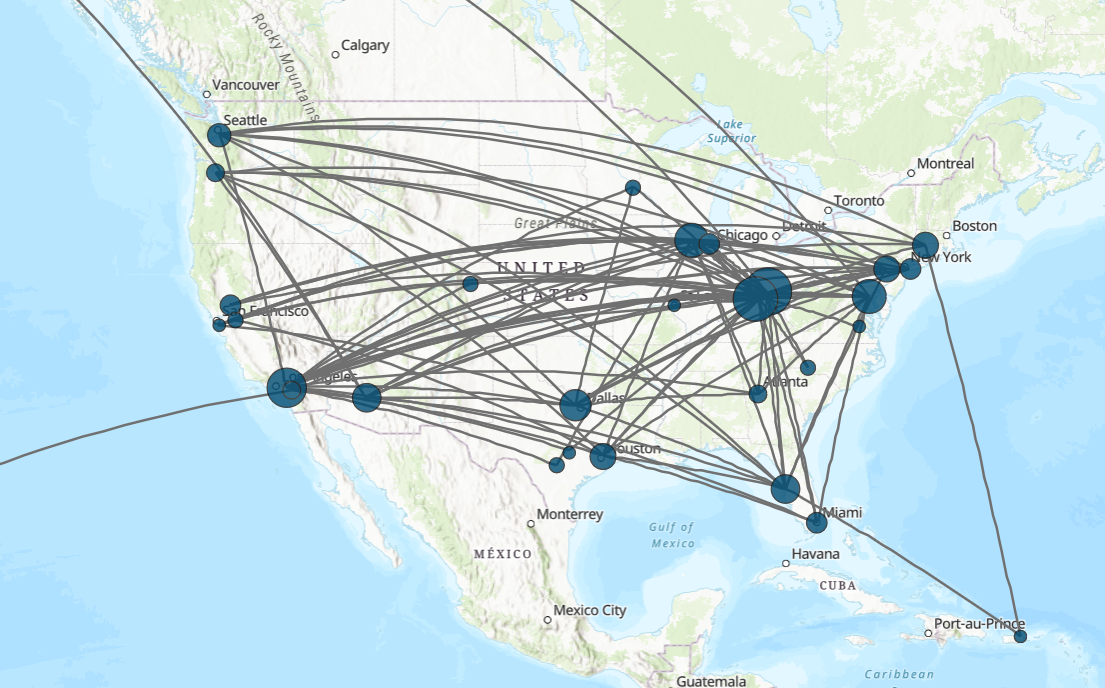 ANC
Amazon Air US Network June 2020
Fleet is expected to grow from 56 aircraft in June 2020 to 68 by the end of the year and 81 by the end of 2021.
HNL
Source: Cargo Facts Consulting
4
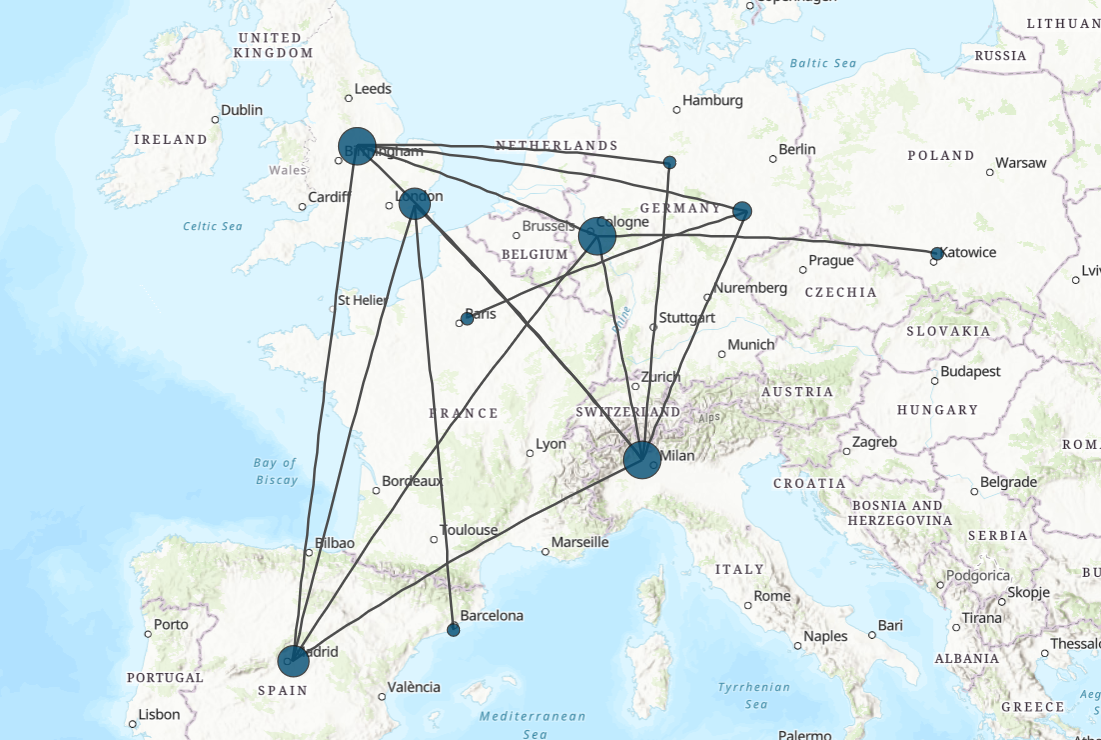 Amazon Air EU Network June 2020
Source: Cargo Facts Consulting
5
In 2019 shipping costs have grown faster than revenues, while in 2018 and 2017 it was fulfilment costs that were outpacing revenue.
Amazon - Fulfillment Costs, Shipping Cost and Revenue Growth 2017 – 2019, Q1-2020
In 2019 Amazon spent $40.2b on fulfillment and $37.9b on shipping.

23% of worldwide shipping expenditure is with UPS.
The move from 2 to 1 day shipping has seen shipping costs grow much faster than revenues.
YoY Growth, in %
Fulfillment centre space grew by 17% in 2019.
Source: Cargo Facts Consulting analysis of Amazon financial results
6
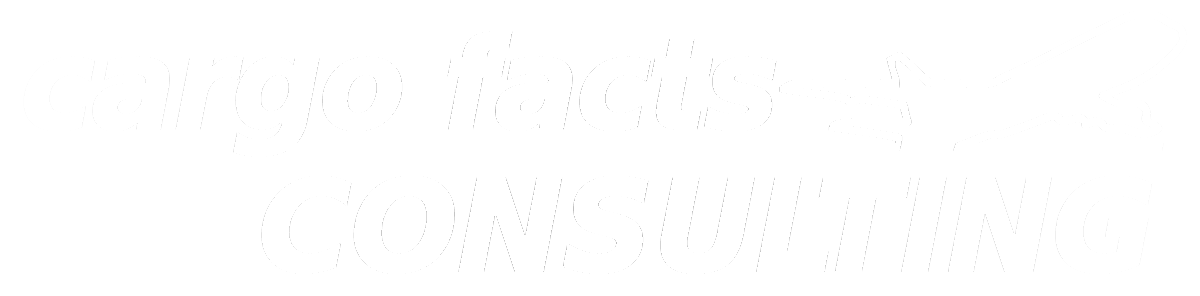 www.CFCInisights.com
cargofactsconsulting.com
www.cfcInsights.com